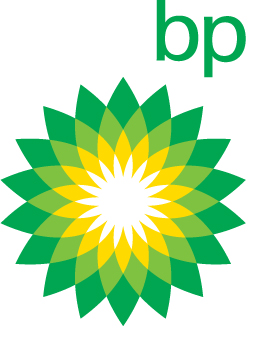 Ex’straw’dinary Engineering
BP Schools Link: Introductory presentation
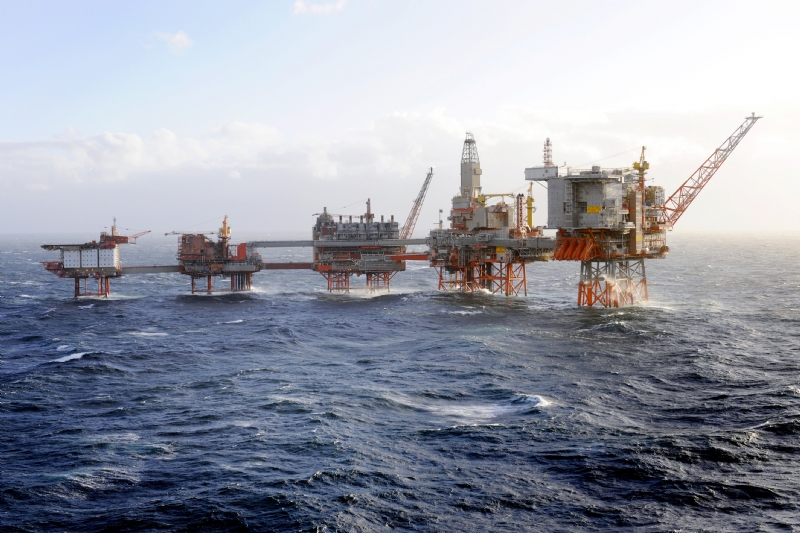 Today’s objectives
Explore the work of engineers
Think about what would make a good support structure for an oil rig
Work as a team to respond to a design brief
Reflect on how we worked together
BP Schools Link – Ex’straw’dinary Engineering
2
Engineering everywhere
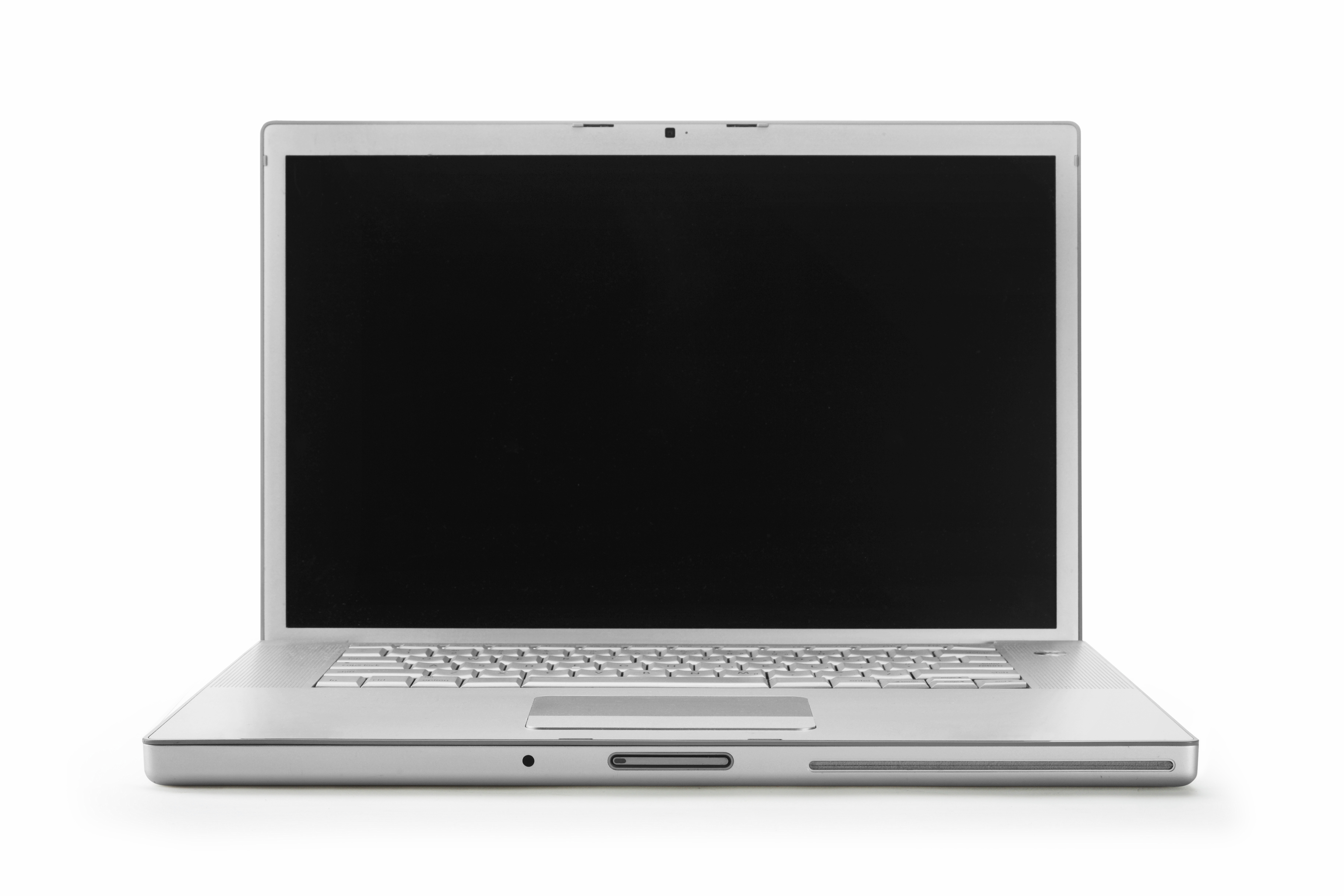 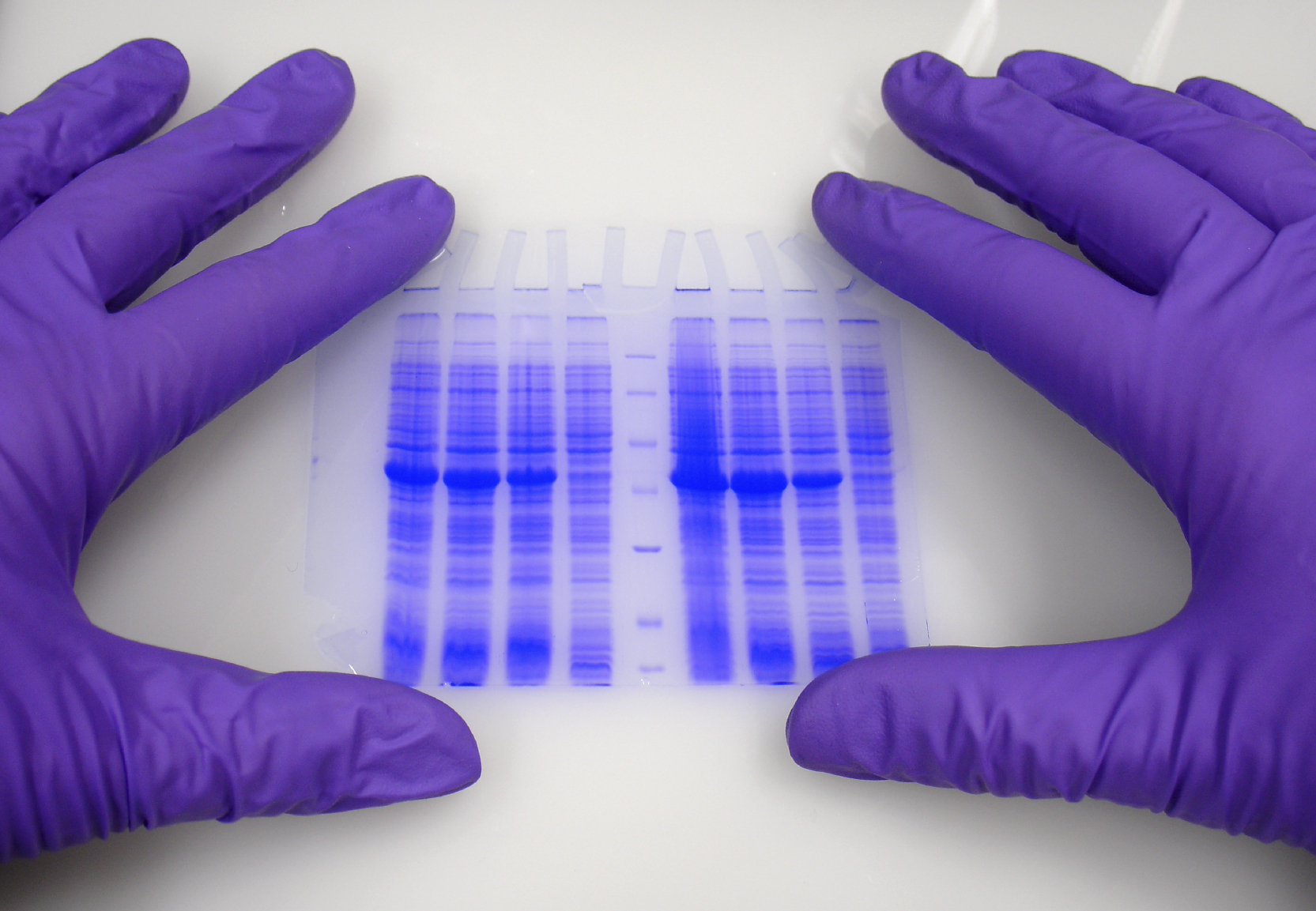 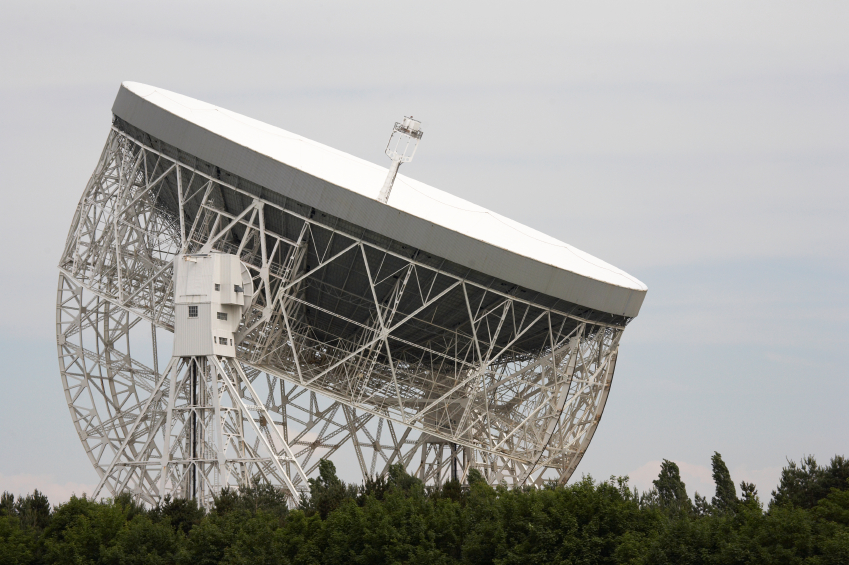 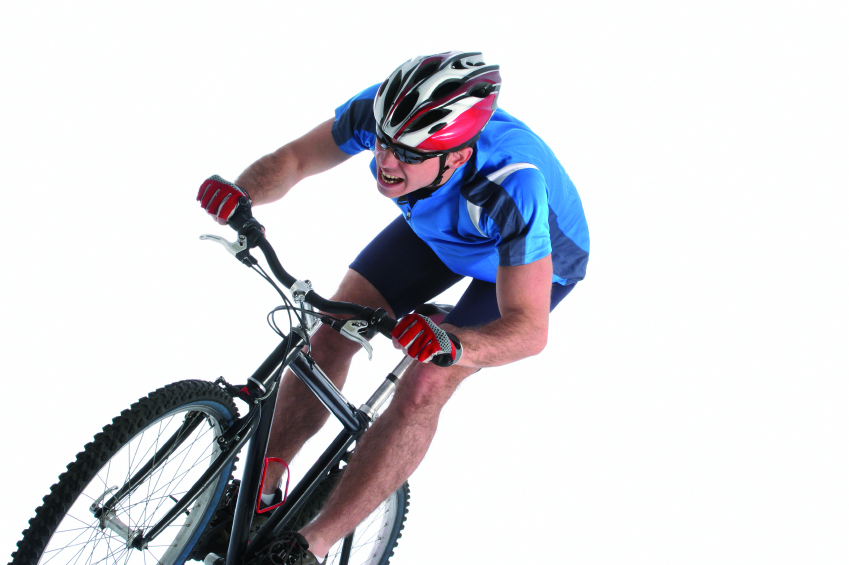 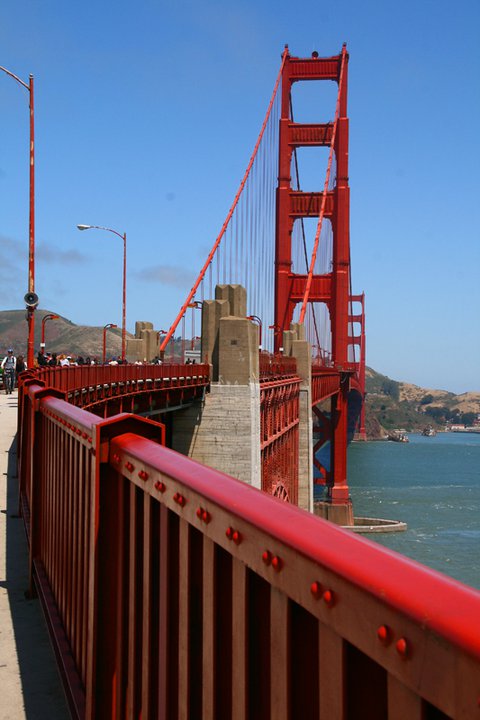 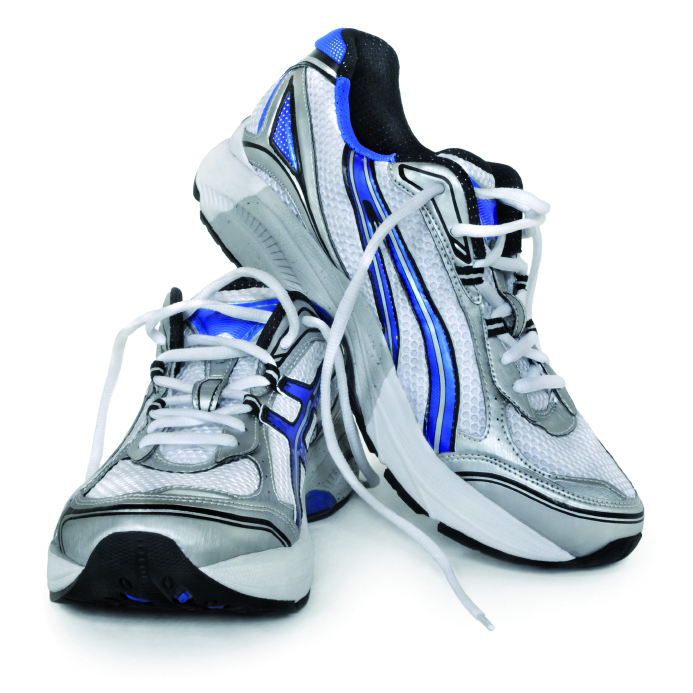 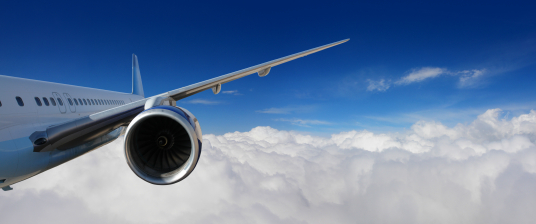 BP Schools Link – Ex’straw’dinary Engineering
3
Types of engineer
Civil and mechanical
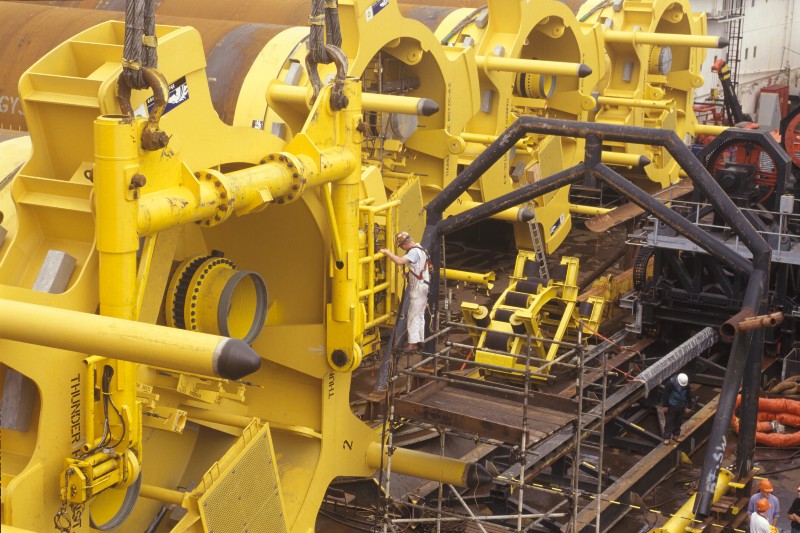 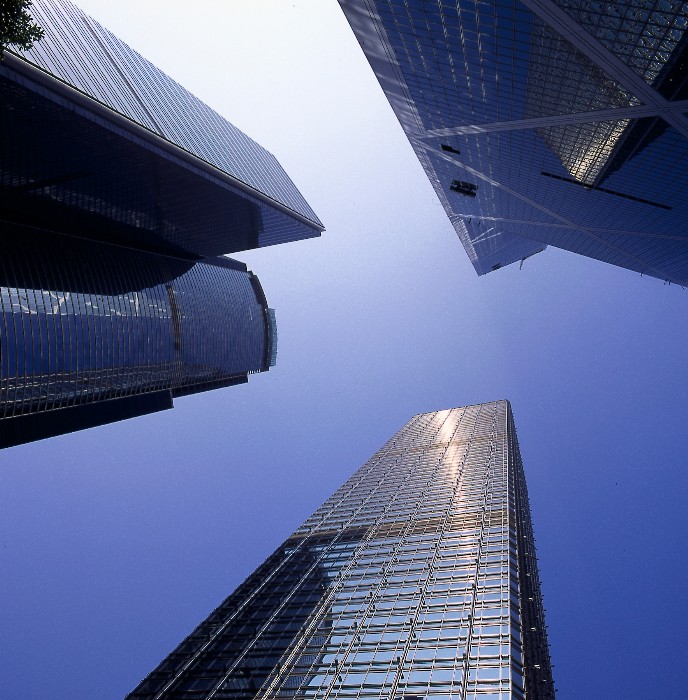 BP Schools Link – Ex’straw’dinary Engineering
4
Types of engineer
Chemical and electrical
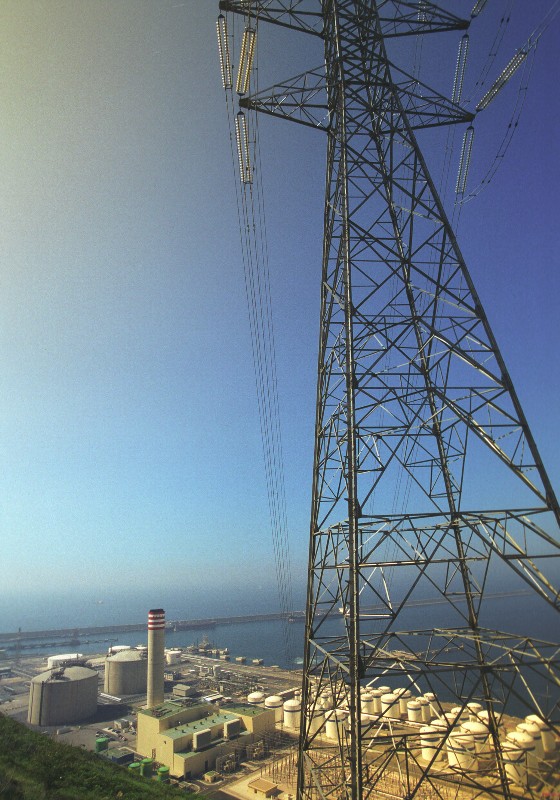 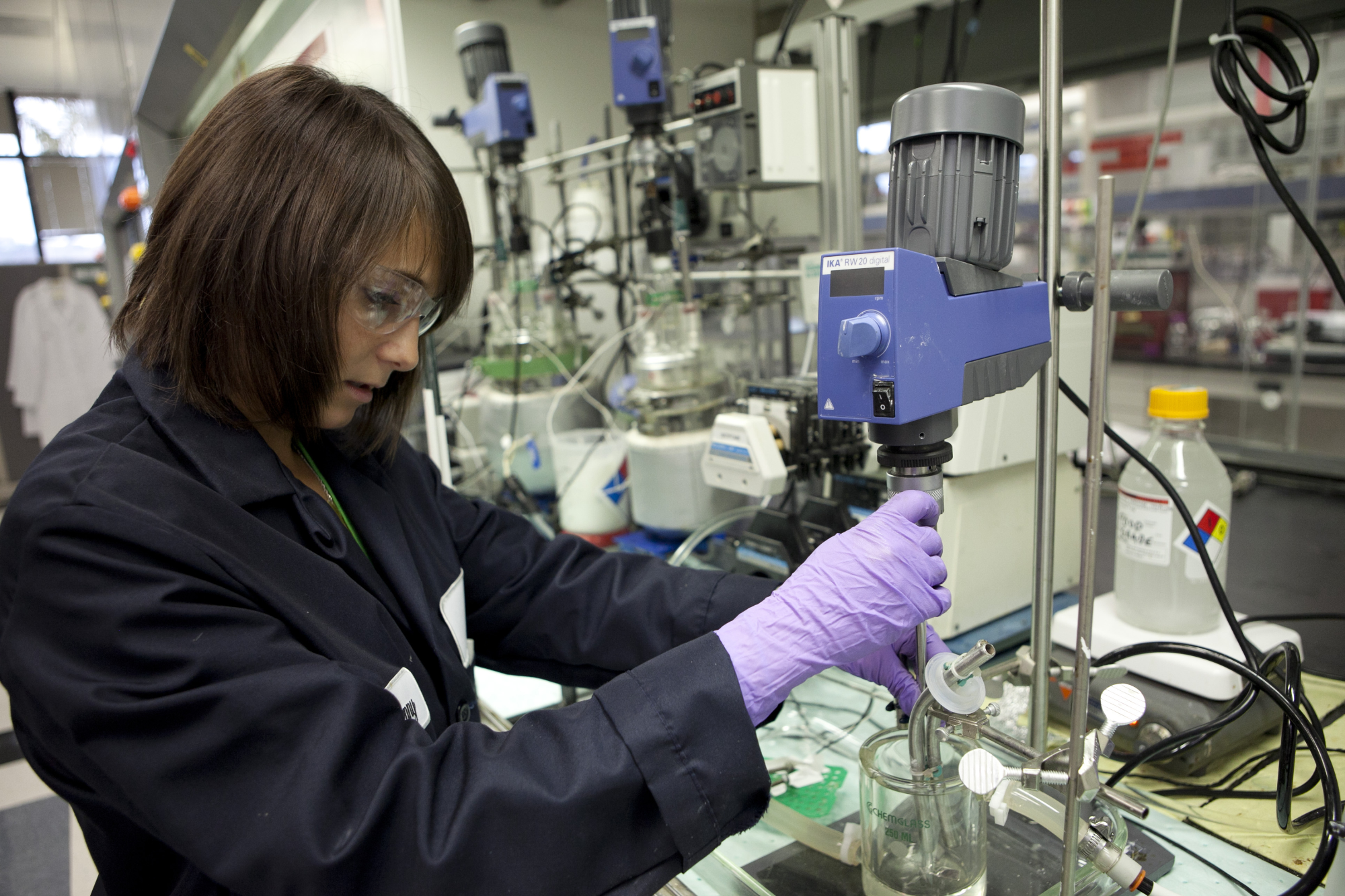 BP Schools Link – Ex’straw’dinary Engineering
5
What do engineers do at BP?
BP isn’t just about getting gasoline to your local garage
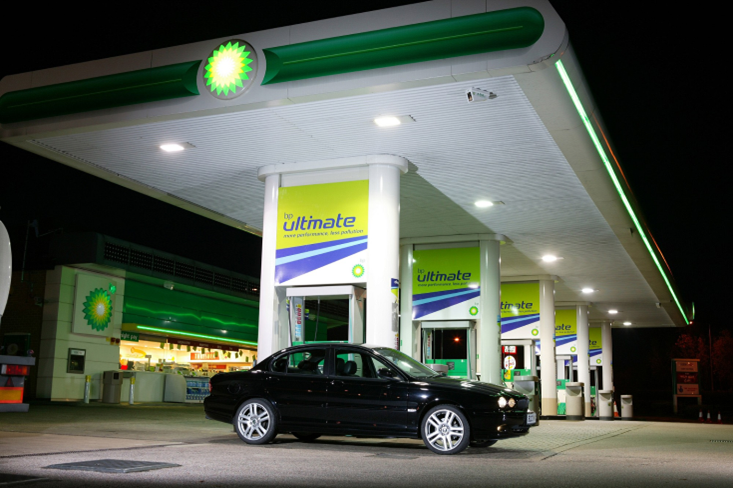 BP Schools Link – Ex’straw’dinary Engineering
6
What do engineers do at BP?
Engineers harness energy in many different ways
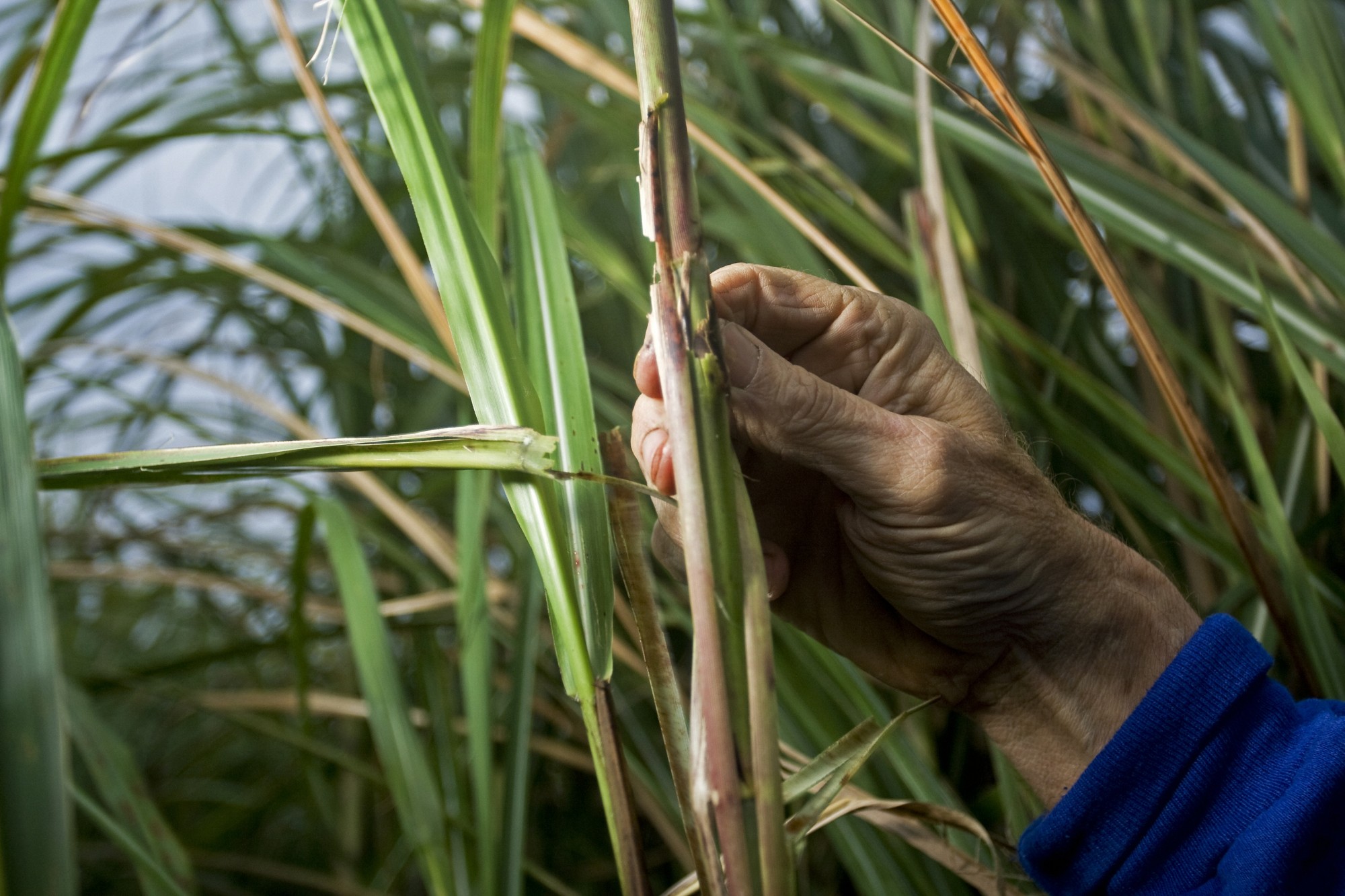 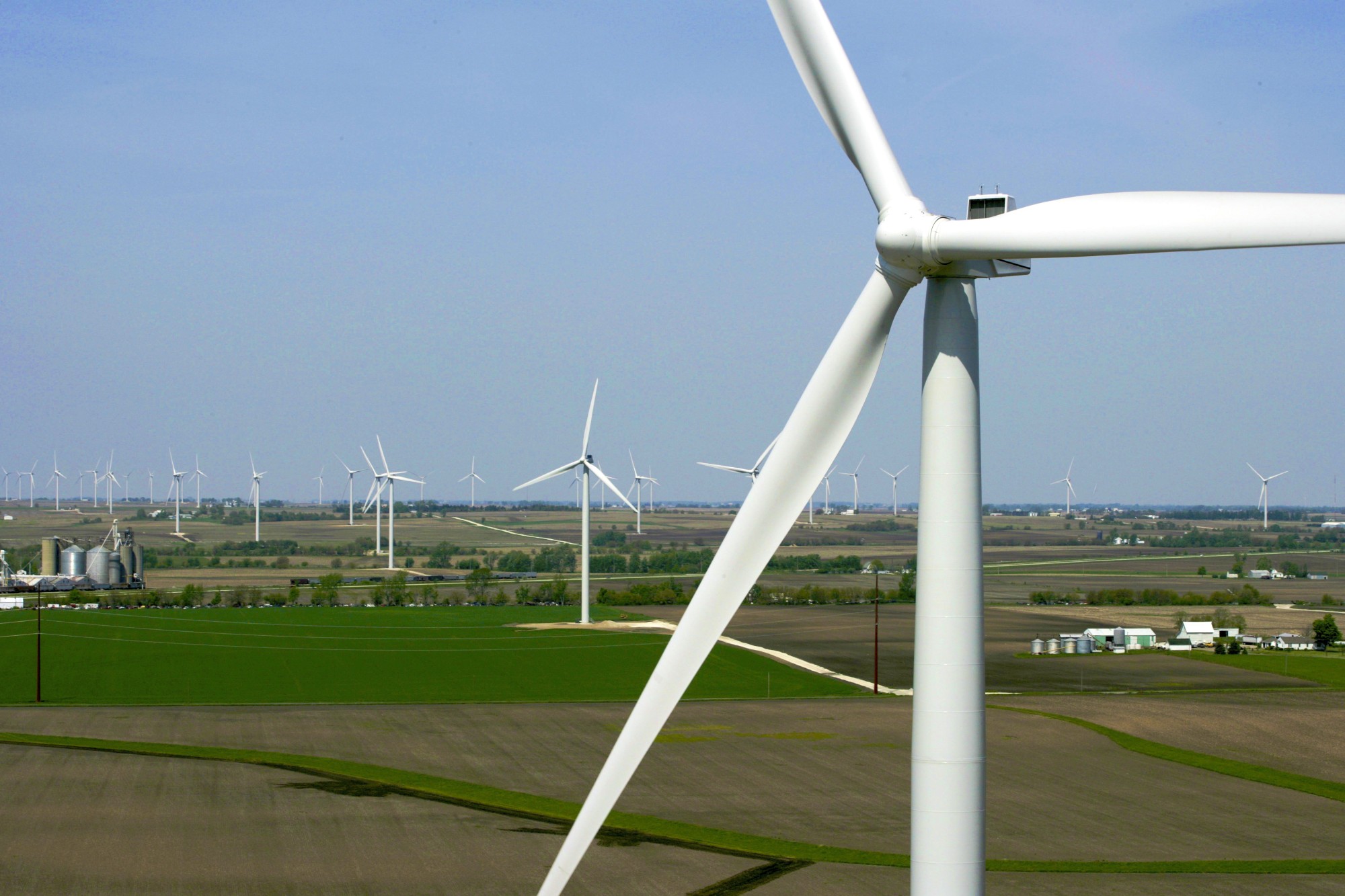 BP Schools Link – Ex’straw’dinary Engineering
7
What do engineers do at BP?
Discovering, extracting and processing oil is     an important part     of what we do…
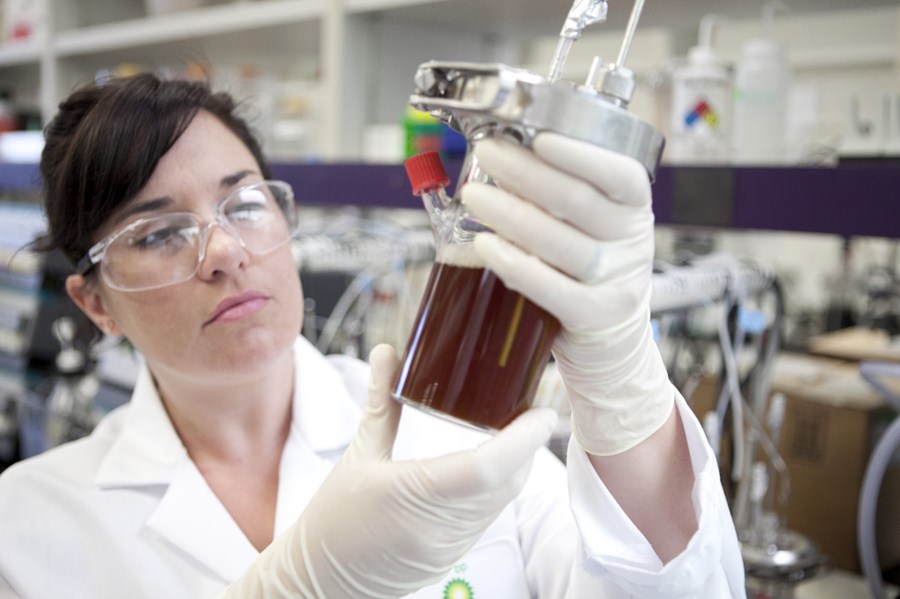 BP Schools Link – Ex’straw’dinary Engineering
8
How is engineering used to get oil and gas?
Engineering plays a vital role in oil and gas extraction
Engineers help build the structures we need to get oil and gas out of the ground before it can be processed
To get oil and gas from under the sea bed, engineers build off shore oil platforms
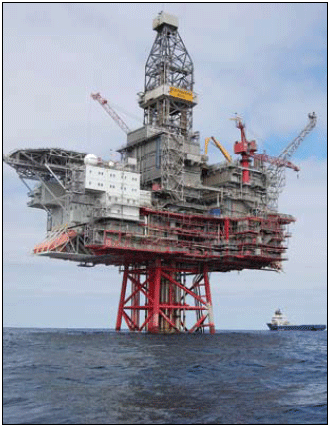 BP Schools Link – Ex’straw’dinary Engineering
9
Offshore platforms are supported by ‘jacket structures’
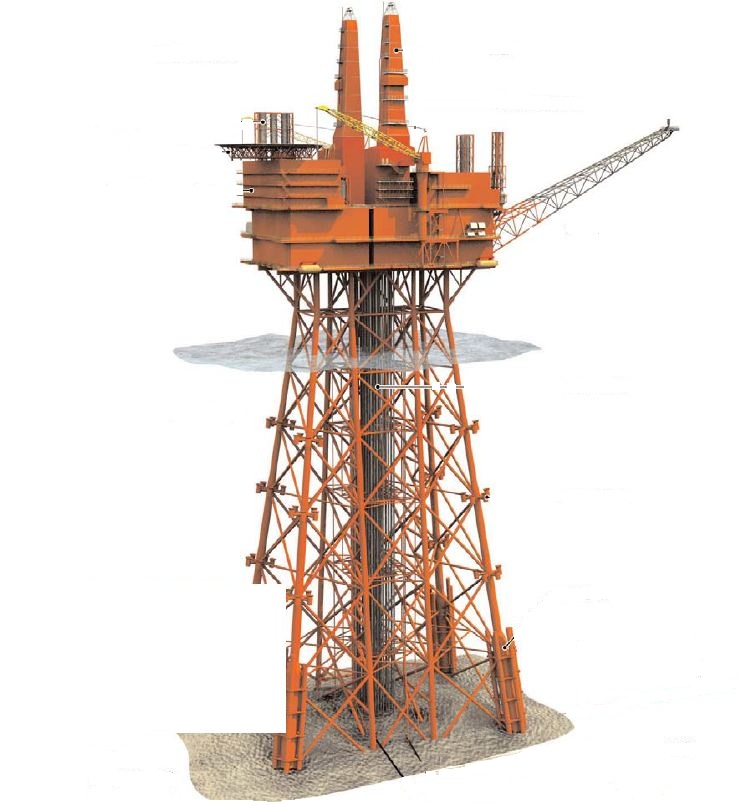 Drilling derrick
Helideck
Accommodation block
Flare boom
Processing units
Pipelines
The jacket structure supports the topside and is fixed to the seabed with piles
BP Schools Link – Ex’straw’dinary Engineering
10
How big is a rig jacket?
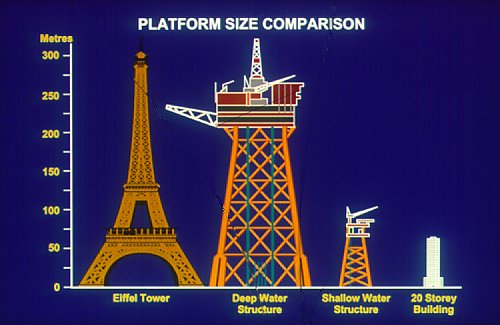 BP Schools Link – Ex’straw’dinary Engineering
11
Very big!
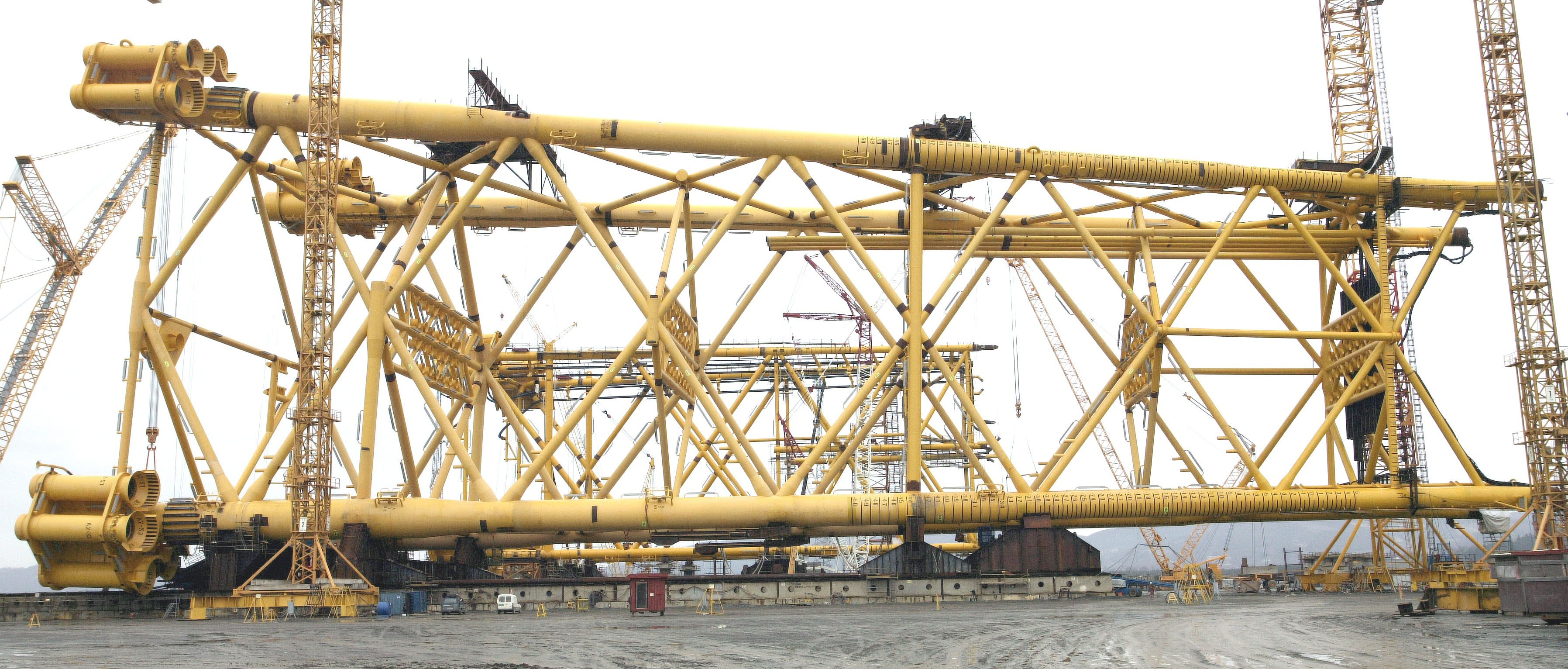 Clair rig jacket (North Sea)
BP Schools Link – Ex’straw’dinary Engineering
12
Your challenge (ages 11-14)
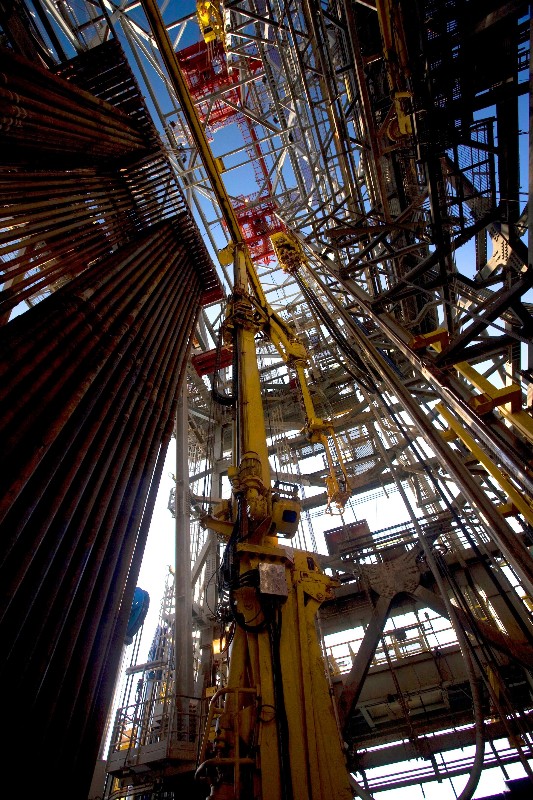 BP needs a jacket structure for a new oil platform
Read the bid document
Review how you must respond in writing and by making a model
BP Schools Link – Ex’straw’dinary Engineering
13
Your challenge (ages 7-11)
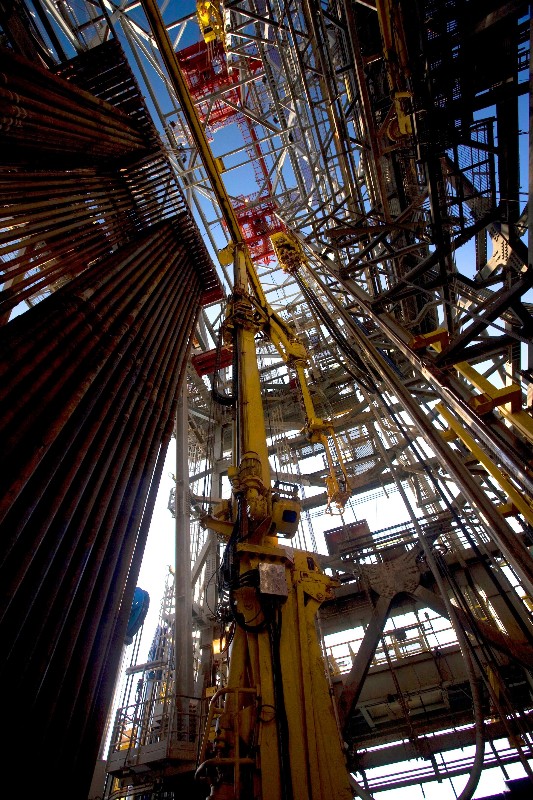 BP needs a new support structure for an oil platform
This needs to be strong and rigid
Think about what shapes you could use for your frame:
BP Schools Link – Ex’straw’dinary Engineering
14
Your challenge
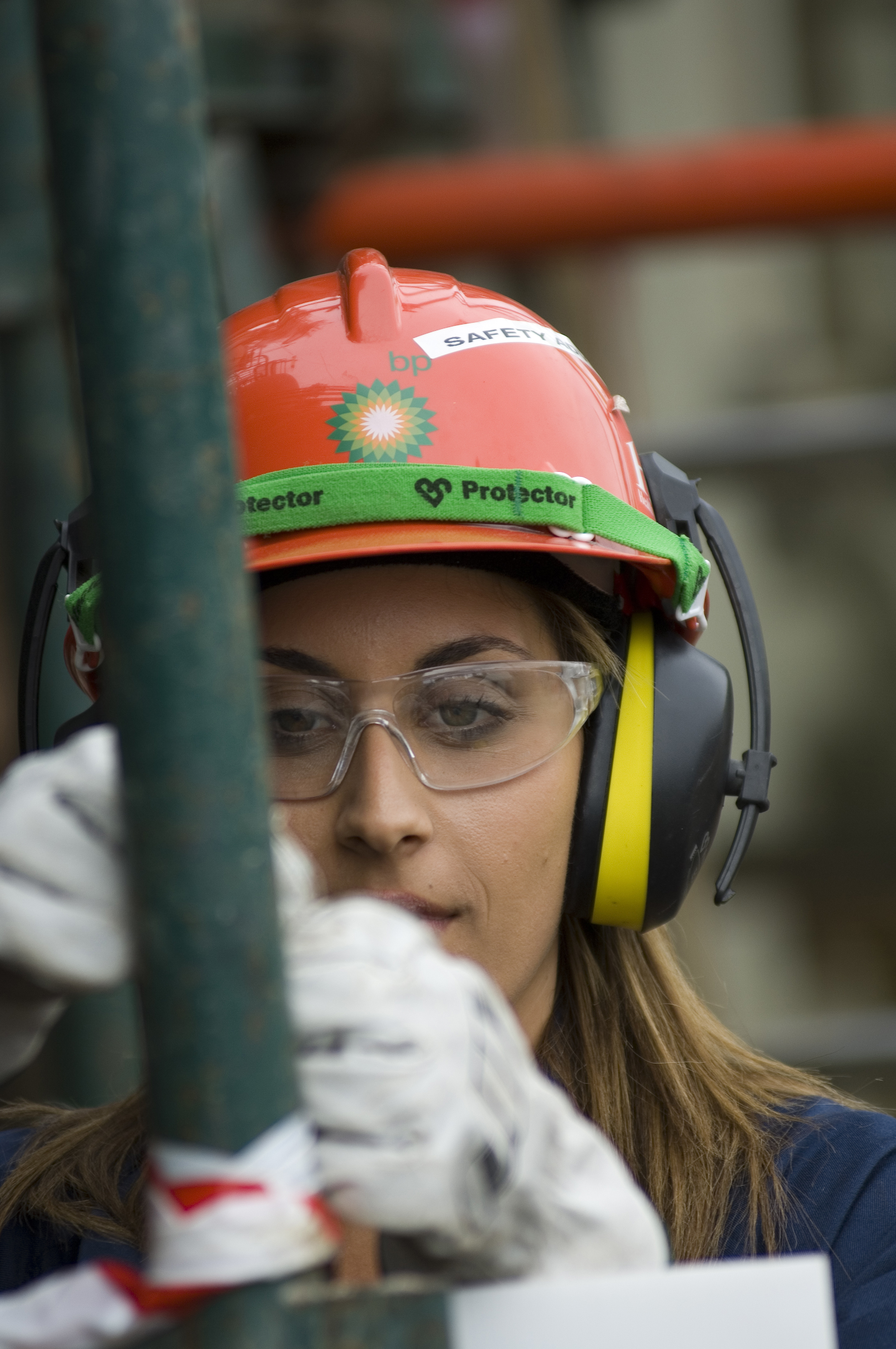 Each straw and each marshmallow is worth $1 million
Don’t eat them!
The winner is the structure that can support the required design weight for the minimum cost
If you cut a straw or marshmallow you’ll be charged for the whole thing
BP Schools Link – Ex’straw’dinary Engineering
15
Will your design do the job?
Your model will be tested for height and the weight it can support
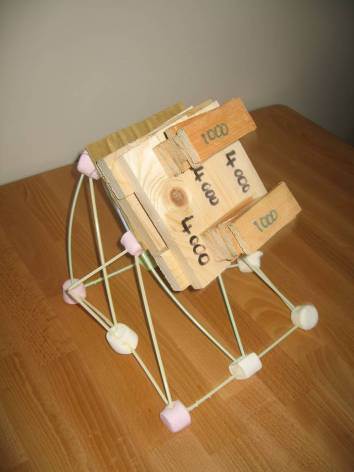 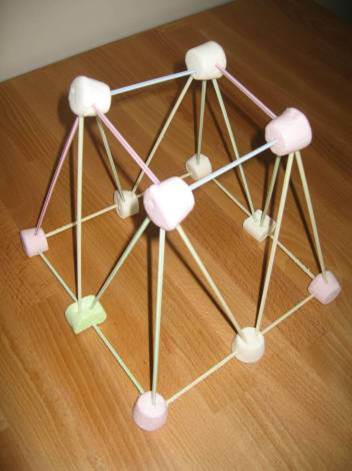 BP Schools Link – Ex’straw’dinary Engineering
16
Working together
Why might BP engineers need to work together?
Why is working together important?
How can YOU work                            together today?
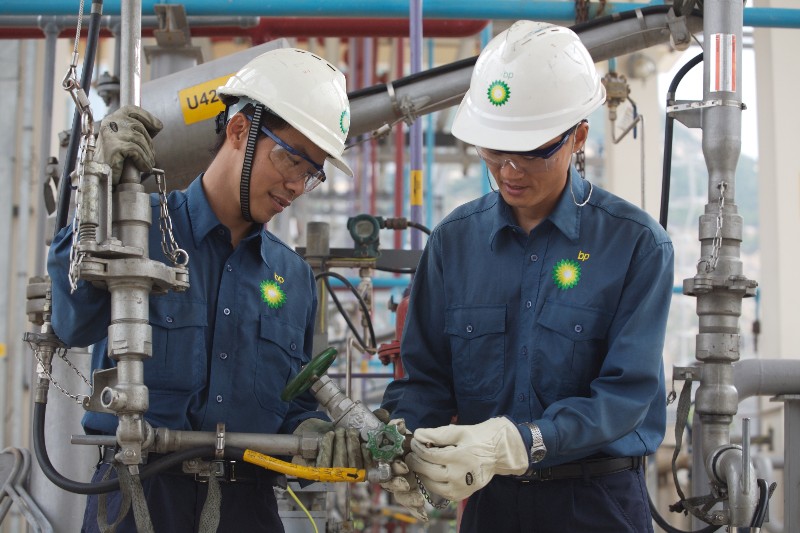 BP Schools Link – Ex’straw’dinary Engineering
17
Evaluation
What went well?
What could you improve?
How did you work together?
What skills did you use?
BP Schools Link – Ex’straw’dinary Engineering
18
Great example!
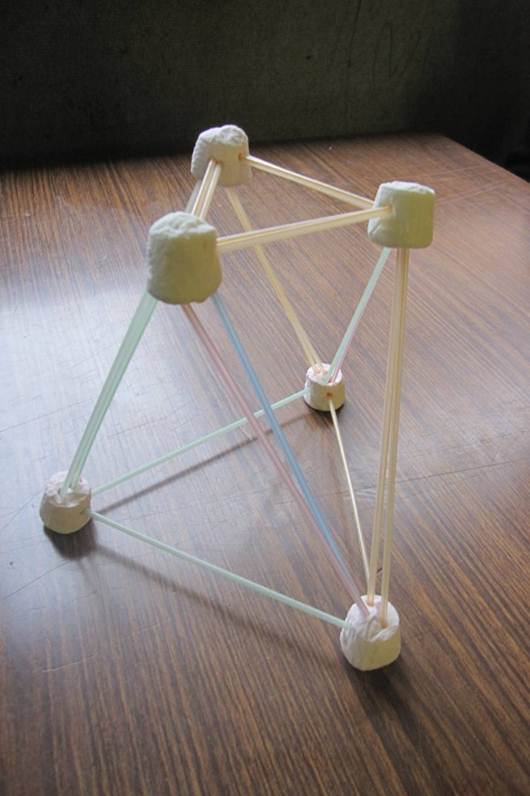 BP Schools Link – Ex’straw’dinary Engineering
19
And look what else you can do!
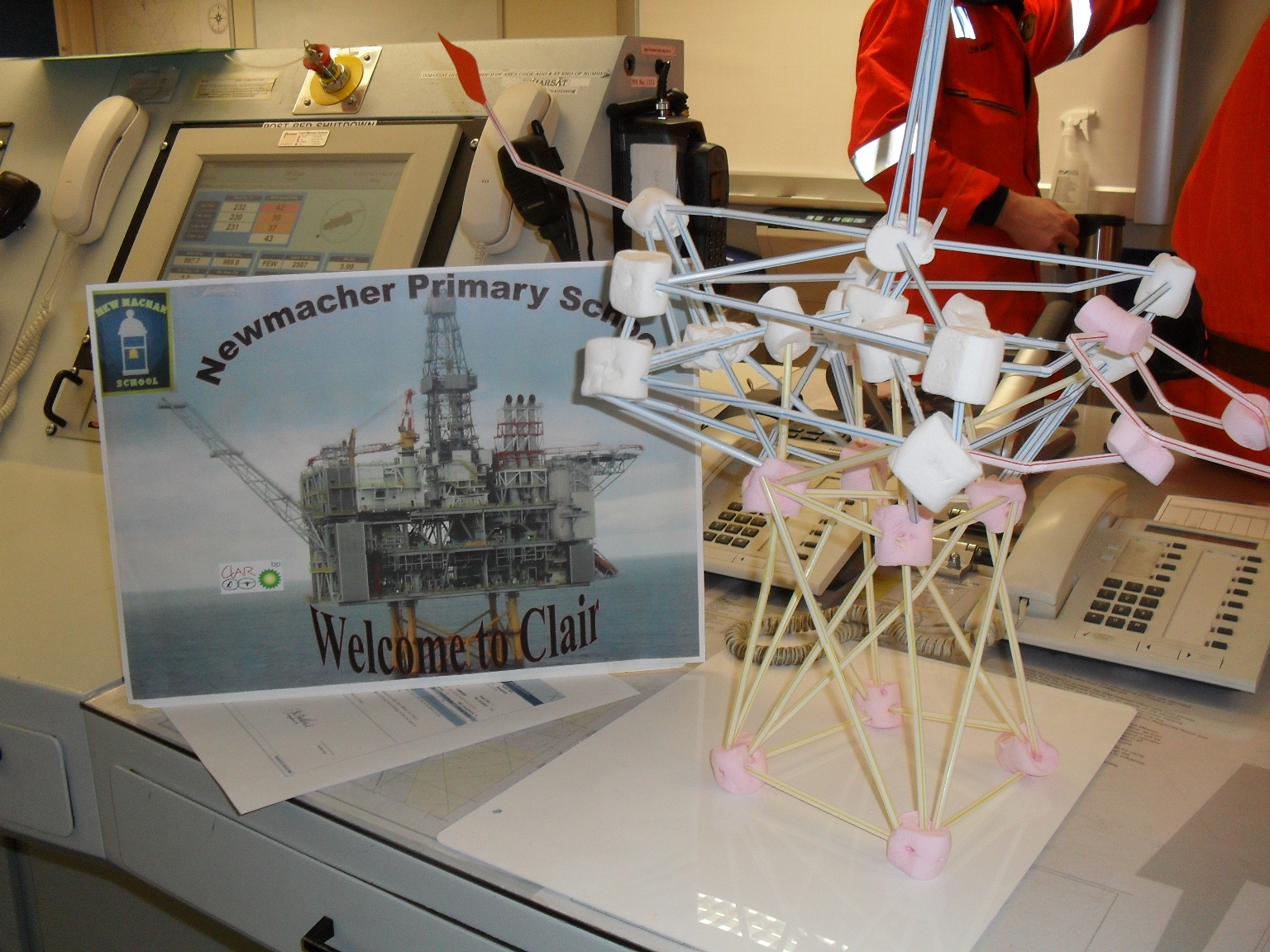 BP Schools Link – Ex’straw’dinary Engineering
20